National Staff Survey 202 Results
You’ve Said – We Did
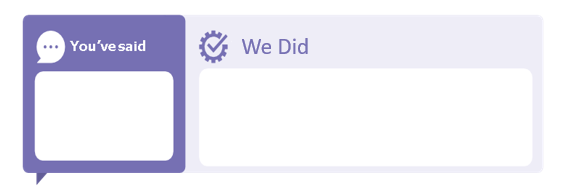 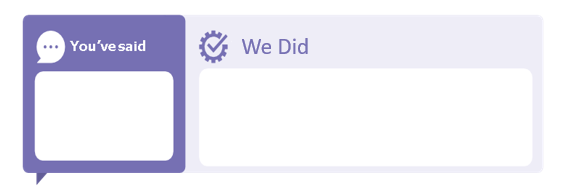 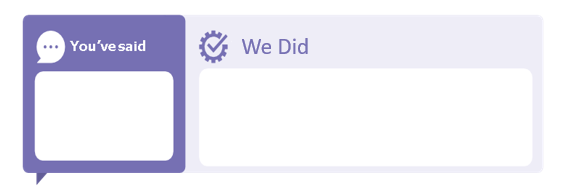 National Staff Survey 202 Results
You’ve Said – Together we’re doing
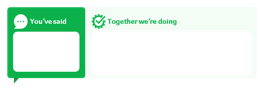 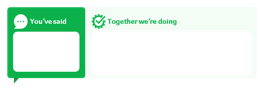 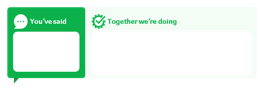 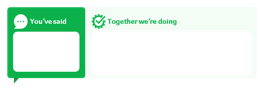 National Staff Survey 202 Results
You’ve Said – We’re Listening
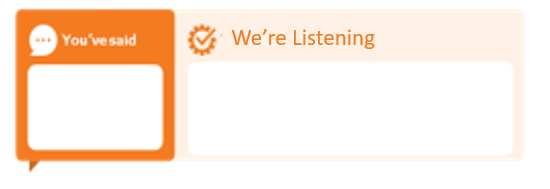 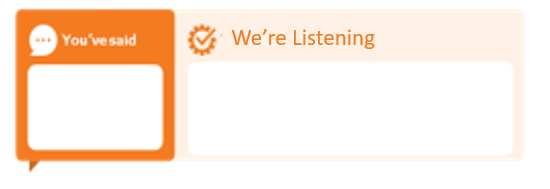 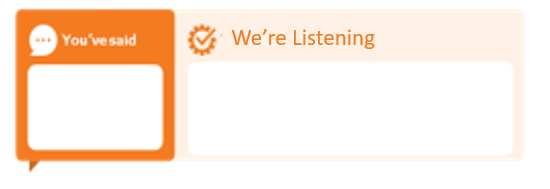